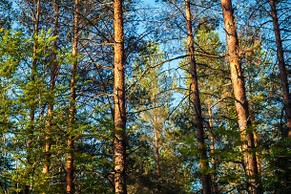 Бюджет ДЛЯ ГРАЖДАН 
ТОМСКИЙ РАЙОН

Составлен на основе решения Думы «Об утверждении бюджета муниципального образования «Томский район» 
на 2018 год  и  плановый период 2019, 2020 годы»
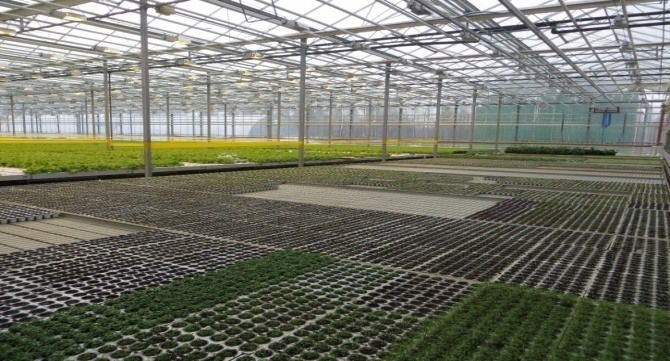 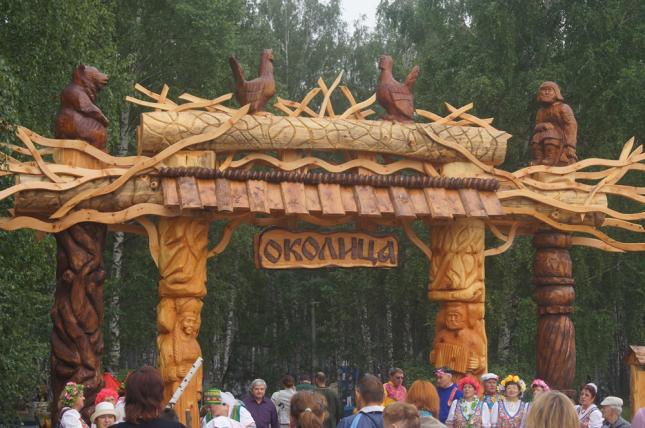 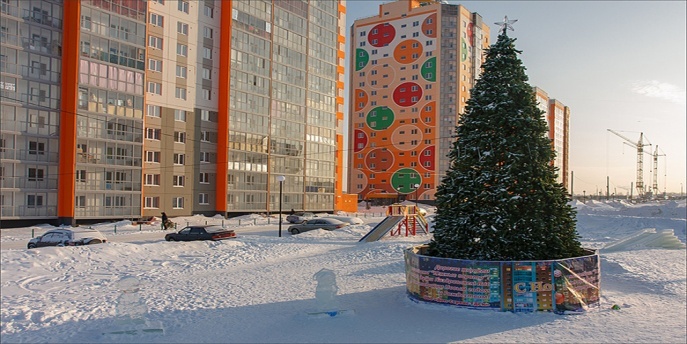 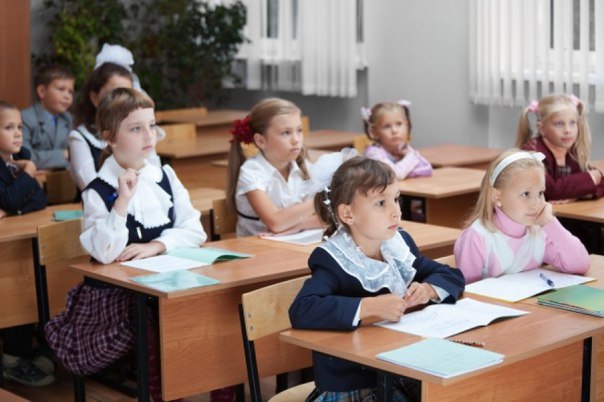 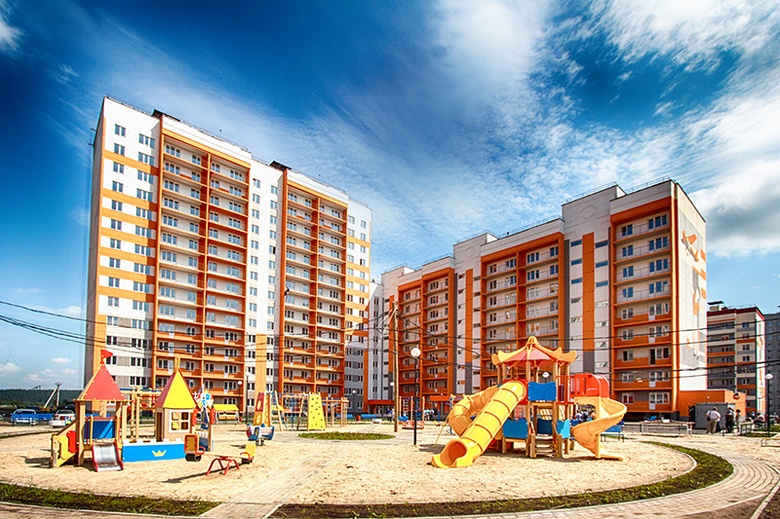 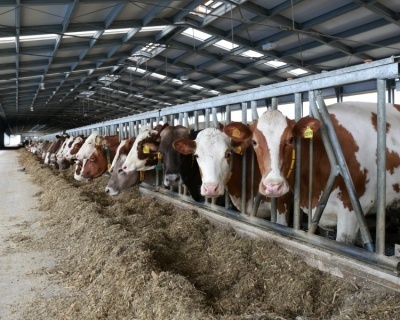 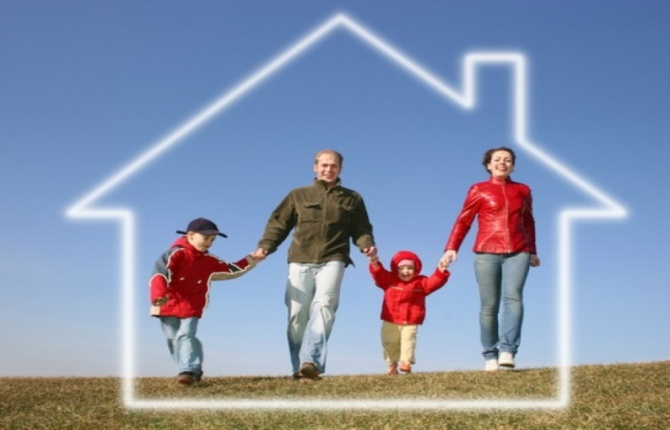 Бюджет ДЛЯ ГРАЖДАН 
ТомскИЙ район
Составлен на основе решения Думы 
«Об утверждении бюджета муниципального образования «Томский район» 
на 2018 год  и  плановый период 2019, 2020 годы»
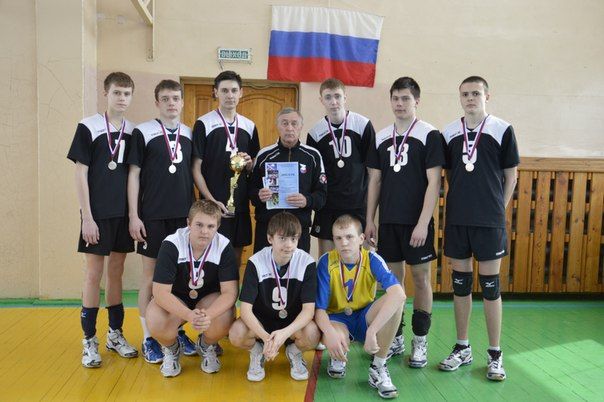 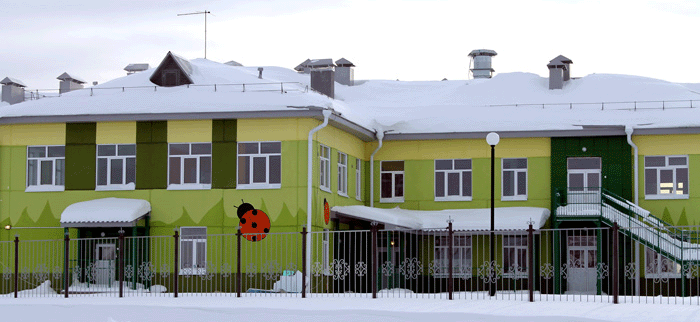 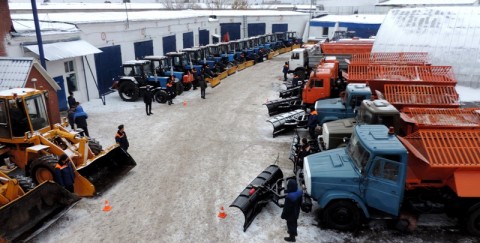 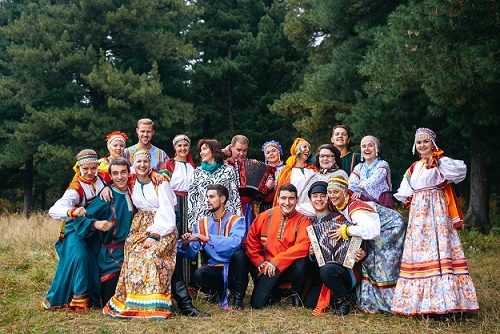 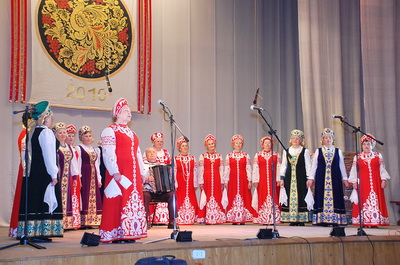 Уважаемые жители Томского района!                Управление финансов Администрации Томского района предлагает Вам очередную редакцию «Бюджета для граждан»,  подготовленную на основе решения Думы Томского района от 14 декабря 2017 года  №192  «Об утверждении бюджета муниципального образования «Томский район» на 2018 год и плановый период 2019, 2020 годы».     Бюджет для граждан - это упрощенная версия бюджетного документа, которая использует неформальный язык и доступные форматы, чтобы облегчить для граждан понимание бюджета, объяснить им планы и действия во время бюджетного года и показать их формы возможного взаимодействия по вопросам расходования общественных финансов.      В настоящем выпуске «Бюджета для граждан» мы познакомим вас с основами формирования бюджета, основными показателями, на которых основывается бюджет, представим общие сведения о доходах, расходах и дефиците бюджета.      Также представим информацию о планируемых объемах расходов на реализацию муниципальных программ Томского района.                                                                                                                                                                                                      Н.Н. Чернова                                                                                                                                                                                              Заместитель Главы                                                                                                                                                                      Администрации Томского района                                                                                                                                                                    – начальник Управления финансов
Т                                                                             
                                                                  
                                                                                         
                                                  
                                                                                     
                                                                                    
                                                                                                   


                                                                 

                                                                                                   Площадь Томского района составляет 
                                                                                                                                                      10 064,2 км²,
                                                                                         В состав Томского района входят 19 сельских
                                                                                                                                                        поселений
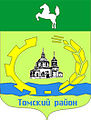 Томский район
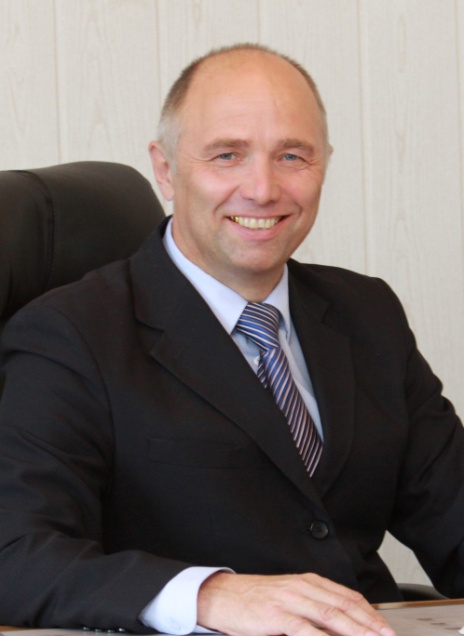 Глава Томского района
Владимир Евгеньевич
Лукьянов
Томский район
Численность населения района  - 73,5 тыс. человек
Гражданин, его участие в бюджетном процессе
КАК  ПОЛУЧАТЕЛЬ СОЦИАЛЬНЫХ ГАРАНТИЙ
•Получает социальные гарантии - расходная часть бюджета (образование, здравоохранение, 
социальные льготы, другие направления социальных гарантий населению)
•БЮДЖЕТ
•Помогает формировать доходную часть бюджета (налог на доходы физических лиц)
КАК  НАЛОГОПЛАТЕЛЬЩИК
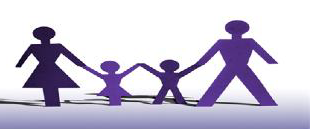 Структура бюджетной системы Российской Федерации
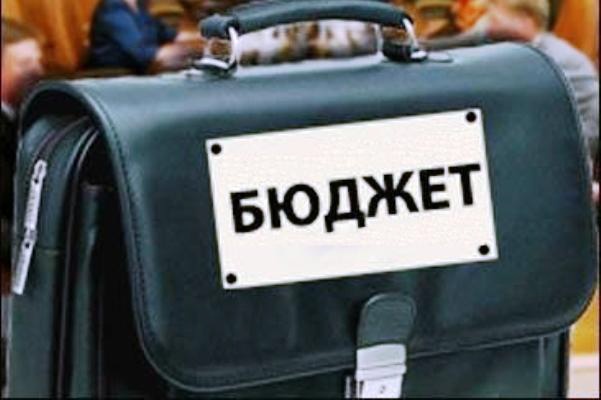 БЮДЖЕТ имеет каждое публично-правовое образование:
1) Российская Федерация - федеральный бюджет
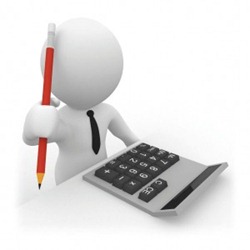 2) субъекты Российской Федерации – региональный, краевой, республиканский бюджеты
3) муниципальные районы, городские округа, городские и сельские поселения – местные бюджеты
Основные параметры бюджета: доходы, расходы, дефицит (профицит)
ДОХОДЫ бюджета бывают: 
собственные - НАЛОГОВЫЕ и НЕНАЛОГОВЫЕ доходы 
безвозмездные поступления от других бюджетов бюджетной системы РФ в виде ДОТАЦИЙ, СУБСИДИЙ, СУБВЕНЦИЙ, ИНЫХ МЕЖБЮДЖЕТНЫХ ТРАНСФЕРТОВ
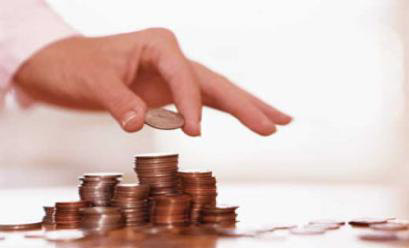 РАСХОДЫ бюджета – совокупность средств, направляемых на оказание государственных (муниципальных) услуг, социальное обеспечение населения, бюджетные инвестиции, предоставление межбюджетных трансфертов, обслуживание государственного (муниципального) долга
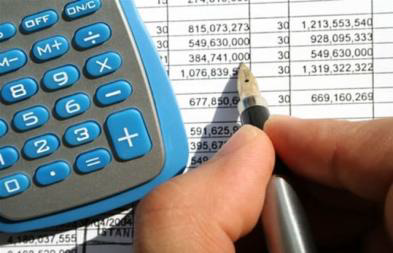 Результат исполнения бюджета = 

Доходы

«минус»

Расходы
ДЕФИЦИТ – превышение расходов над доходами
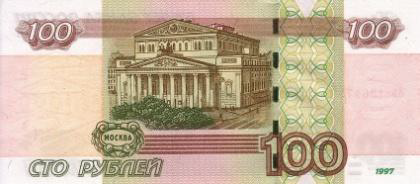 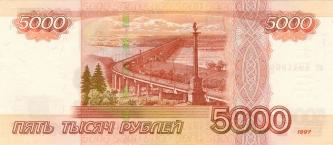 ПРОФИЦИТ – превышение доходов над расходами
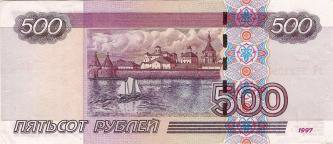 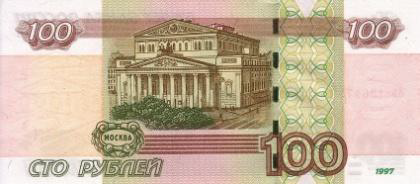 Основные правовые акты регулирующие в Томском районе  отношения, возникающие при составлении и исполнении бюджета
Конституция Российской Федерации;
  Бюджетный кодекс Российской Федерации;
  Налоговый кодекс Российской Федерации;
  ФЗ №131 от 06.10.2003 «Об общих принципах организации местного самоуправления»;
  Областные законы, муниципальные правовые акты Томского района;
  Устав муниципального образования «Томский район».
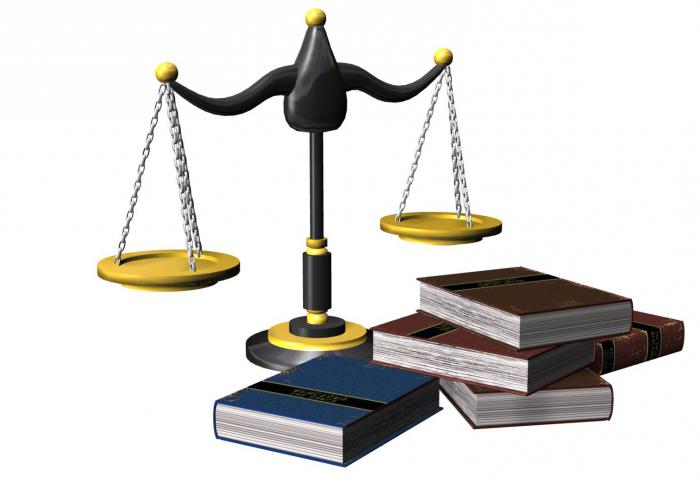 Цель и основные задачи бюджетной политики
МО «Томский район» на 2018 год и плановый период 2019 и 2020 годы
Цель:
Обеспечение долгосрочной сбалансированности и устойчивости финансовой системы района при безусловном исполнении всех принятых обязательств наиболее эффективным способом
Задача 1:
Совершенствование программно-целевых методов управления, используемых при формировании и исполнении бюджета
Задача 2:
Повышение эффективности оказания муниципальных услуг муниципальными учреждениями района
Задача 3 : 
Обеспечение открытости бюджетных процедур для населения
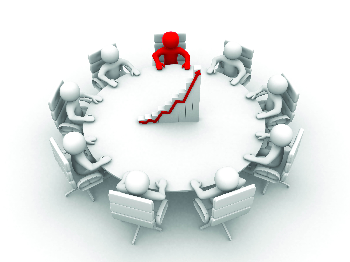 Задача 4: 
Повышение качества планирования бюджетных инвестиций
Проект бюджета основывается на:
Положениях послания Президента РФ Федеральному Собранию РФ, определяющих бюджетную политику
Прогнозе социально- экономического развития Томского  района
Основных направлениях бюджетной и налоговой политики
Муниципальных программы Томского района
Этапы Бюджетного процесса
3
2
Бюджетный процесс
1
Бюджетный процесс – ежегодное формирование и исполнение бюджета
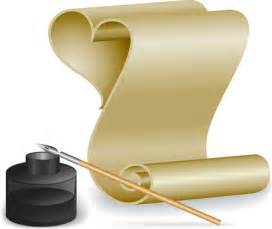 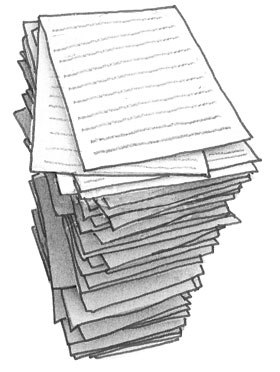 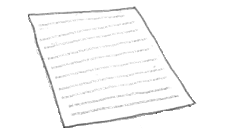 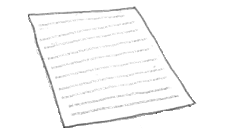 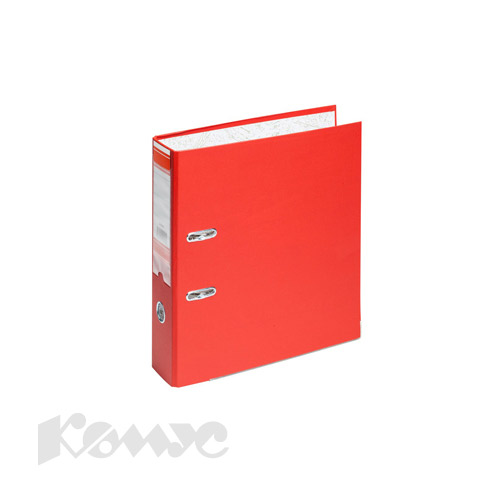 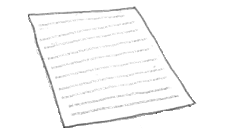 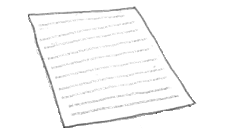 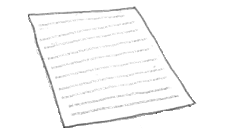 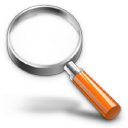 ЭТАПЫ ФОРМИРОВАНИЯ БЮДЖЕТА В     ТОМСКОМ РАЙОНЕ
не позднее    
  15 ноября
Определение предварительного объема бюджетных ассигнований.
сентябрь
Формирование проекта решения о бюджете на очередной финансовый год и плановый период.
декабрь
Публичные слушания по проекту бюджета. Принятие бюджета в первом чтении.
ноябрь
Работа согласительной комиссии по доработке бюджета на очередной финансовый год и плановый период.
декабрь
Рассмотрение проекта решения о бюджете во втором чтении. Утверждение бюджета на очередной финансовый год и плановый период.
Доходы бюджета
Доходы бюджета - поступающие в бюджет денежные средства, за исключением средств, являющихся источниками финансирования дефицита бюджета.
Доходы бюджета
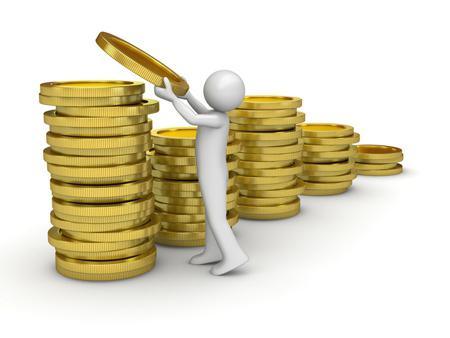 Структура доходов Томского района
Налоговые доходы
Безвозмездные поступления
Неналоговые доходы
Налог на доходы 
физических лиц
Иные межбюджетные трансферты
Доходы от арендной платы за земельные участки (за землю)
Доходы от уплаты акцизов на автомобильный и прямогонный бензин, дизельное топливо и моторные масла
Дотации
Штрафы, санкции, 
возмещение ущерба
Субсидии
Единый налог на вмененный доход для отдельных видов деятельности
Доходы от  сдачи в аренду имущества
Субвенции
Доходы от продажи земельных участков
Единый сельскохозяйственный налог
Налог на добычу общераспространенных полезных ископаемых
Плата за негативное воздействие на окружающую среду
Налог, взимаемый в связи с применением упрощенной системы налогообложения
Прочие неналоговые доходы
Единый сельскохозяйственный налог
Социально - экономическое развитие Томского района на 2018 год и плановый период 2019 и 2020 годы.
Бюджет Томского района на 2018 год и плановый период 2019 и 2020 годов
тыс. рублей
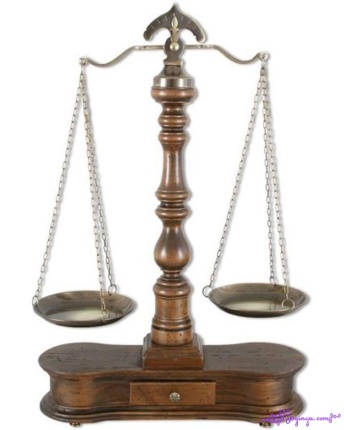 Сбалансированный бюджет-
бюджет в котором доходы соответствуют расходам
Бюджет Томского района на 2018 год и плановый период 2019 и 2020 годов
                                                                           
                                                                                                                                                                    тыс. руб.
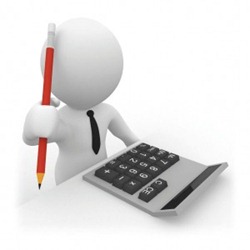 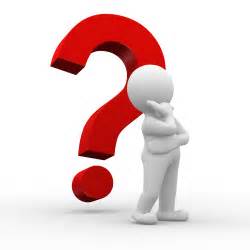 Бюджет Томского района на 2018 год и плановый период 2019 и 2020 годов
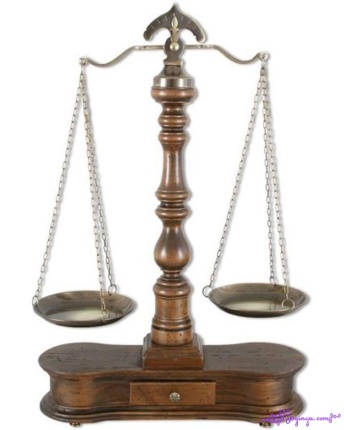 Сбалансированный бюджет-
бюджет в котором доходы соответствуют расходам
Доходы бюджета Томского района на 2018 год и плановый период 2019 и 2020 годов                                                    тыс.руб.
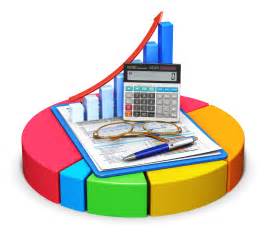 Налоговые доходы бюджета Томского района на 2018 год и плановый период 2019 и 2020 годов
359 601,1
тыс. руб.
338 934,1
тыс. руб.
311 392,7
тыс. руб.
283 574,1
тыс. руб.
Неналоговые доходы бюджета Томского района на 2018 год и плановый период 2019 и 2020 годов
47 206,1
тыс. руб.
66 981,0
тыс. руб.
58 930.0
тыс. руб.
52 305,6
тыс. руб.
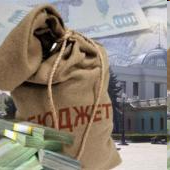 Безвозмездные поступления
1 409 030,2
тыс. руб.
1 163 519,8 тыс. руб.
1 153 452,9 тыс. руб.
1 690 609,4
тыс. руб.
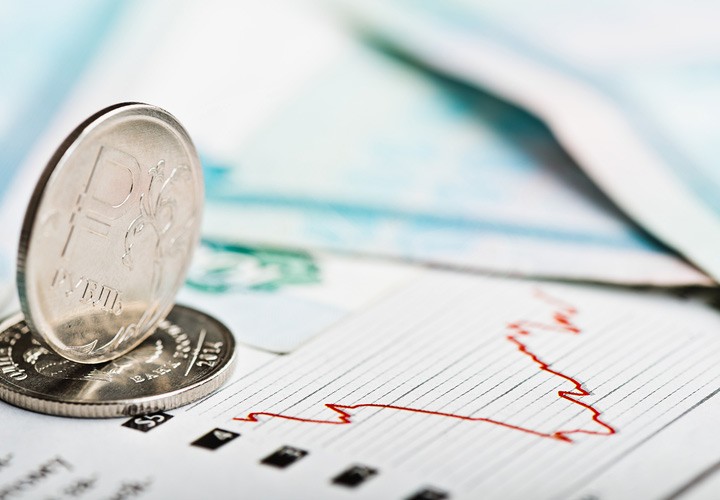 Расходы бюджета
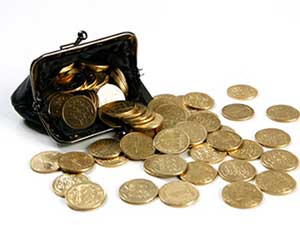 Расходы бюджета – выплачиваемые из бюджета денежные средства, за исключением средств, являющихся источниками финансирования дефицита бюджета
Формирование расходов бюджета осуществляется в соответствии с расходными обязательствами. 
Расходные обязательства устанавливаются законами, постановлениями, соглашениями, которые заключаются от имени Муниципального образования «Томский район». 
Для выполнения расходных обязательств определяются предельные объемы денежных средств – бюджетные ассигнования. 
Виды бюджетных ассигнований установлены статьей 69 Бюджетного кодекса РФ
БЮДЖЕТНАЯ КЛАССИФИКАЦИЯ
Для того, чтобы правильно составить бюджет, а затем надлежащим образом его исполнить, доходы, расходы, источники финансирования дефицита бюджета необходимо сгруппировать определенным образом. Для этого существует бюджетная классификация. 
В рамках бюджетной классификации всем доходам, расходам, источникам финансирования дефицита бюджета присваивается уникальный код, состоящий из 20 разрядов
РАСХОДЫ БЮДЖЕТА НА 2018 ГОД И ПЛАНОВЫЙ ПЕРИОД 2019 И 2020 ГОДЫ
в тыс. руб.
Основные направления
Ожидаемое исполнение за 2017 год
План 
2018 год
План
2019 год
План
2020 год
Общегосударственные вопросы
158982,5
161903.0
131741,0
138517,4
Национальная оборона
3300,6
-
-
-
Национальная экономика
193637,9
99276.4
97158,4
97972,4
Жилищно-коммунальное хозяйство
199322,1
82275.9
46547,7
47278,7
Образование
1504840,7
1228155.0
1090731,1
1077162,4
Культура
70224,0
22601.3
22948,9
23396,2
Социальная политика
113134,9
59099,9
58317,9
58430,9
Физическая культура и спорт
12340,2
12094,9
11884,9
11970,9
Обслуживание муниципального и государственного долга
743,6
743,6
743,6
743,6
Межбюджетные трансферты общего характера
126698,4
113202.9
94686,0
104787,6
ИТОГО
2 383 224,9
1 779 352.9
1 554 759,5
1 560 260,1
Расходы бюджета на 2018 год
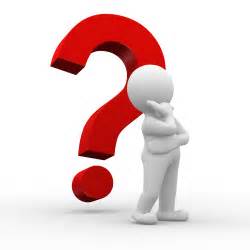 СТРУКТУРА Расходов НА социальную СФЕРУ на 2018 год и плановый период 2019 -2020 годов
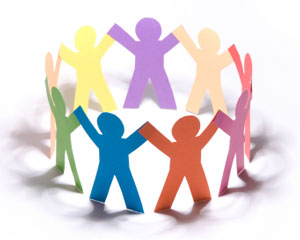 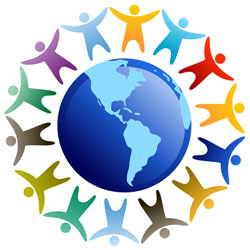 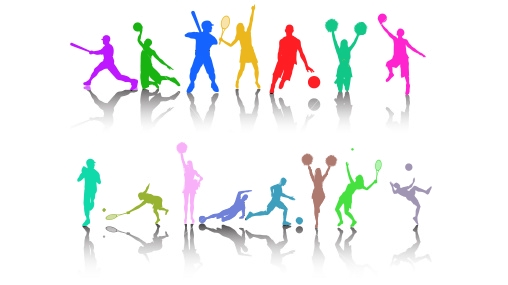 Программный бюджет
С 2016 года бюджет Томского района формируются в новом «программном» формате на основе муниципальных программ. Это связано со вступившими в силу изменениями в  Бюджетный кодекс РФ. Каждая программа   увязывает бюджетные ассигнования с результатами  их использования для достижения заявленных целей. Таким образом, программный бюджет призван повысить качество формирования и исполнения главного финансового документа.
МП « Развитие малого и среднего предпринимательства в Томском районе на 2016-2020годы
МП «Улучшение условий охраны труда в Томском районе на 2016-2020 годы»
МП «Эффективное управление муниципальными ресурсами Томского района на 2016-2020 годы»
МП «Развитие сельскохозяйственного производства Томского района на 2016-2020 годы»
МП «Развитие образования в Томском районе на 2016-2020 годы»
МП «Эффективное управление муниципальными финансами Томского района на 2016-2020 годы»
МП «Улучшение комфортности проживания на территории Томского района на 2016-2020 годы»
МП «Социальное развитие Томского района на 2016-2020 годы»
МП «Развитие информационного общества в Томском районе на 2016-2020 годы»
Муниципальные программы
в тыс. руб.
№
Муниципальные программы
Ожидаемое на 2017 год
План на 2018 год
План на 2019 год
План на 2020 год
1
МП «Развитие малого и среднего предпринимательства в Томском районе на 2016-2020 годы
982,7
700,0
590,0
610,0
2
МП «Улучшение условий охраны труда в Томском районе на 2016-2020 годы»
295,0
180,0
180,0
180,0
3
МП «Эффективное управление муниципальными ресурсами Томского района на 2016-2020 годы»
1636,0
1357,0
1280,0
1310,0
4
МП «Эффективное управление муниципальными финансами Томского района на 2016-2020 годы»
124881,1
115812,4
96129,6
106331,2
5
МП «Развитие сельскохозяйственного производства Томского района на 2016-2020 годы»
80917,5
71411,9
70911,9
71111,9
6
МП «Развитие образования в Томском районе на 2016-2020 годы»
1458118,0
1196031,5
1059676,5
1046107.8
7
МП «Социальное развитие Томского района на 2016-2020 годы»
185498,0
117782,3
116034,3
116590,6
8
МП «Развитие информационного общества в Томском районе на 2016-2020 годы»
2487,0
1506,0
1420,0
1430,0
9
МП «Улучшение комфортности проживания на территории Томского района на 2016-2020 годы»
320843,6
85800,0
49240,2
50460,2
ИТОГО
2 175 659,0
1 590 581,1
1 395 462,5
1 394 131,7
Программные  и  непрограммные 
расходы
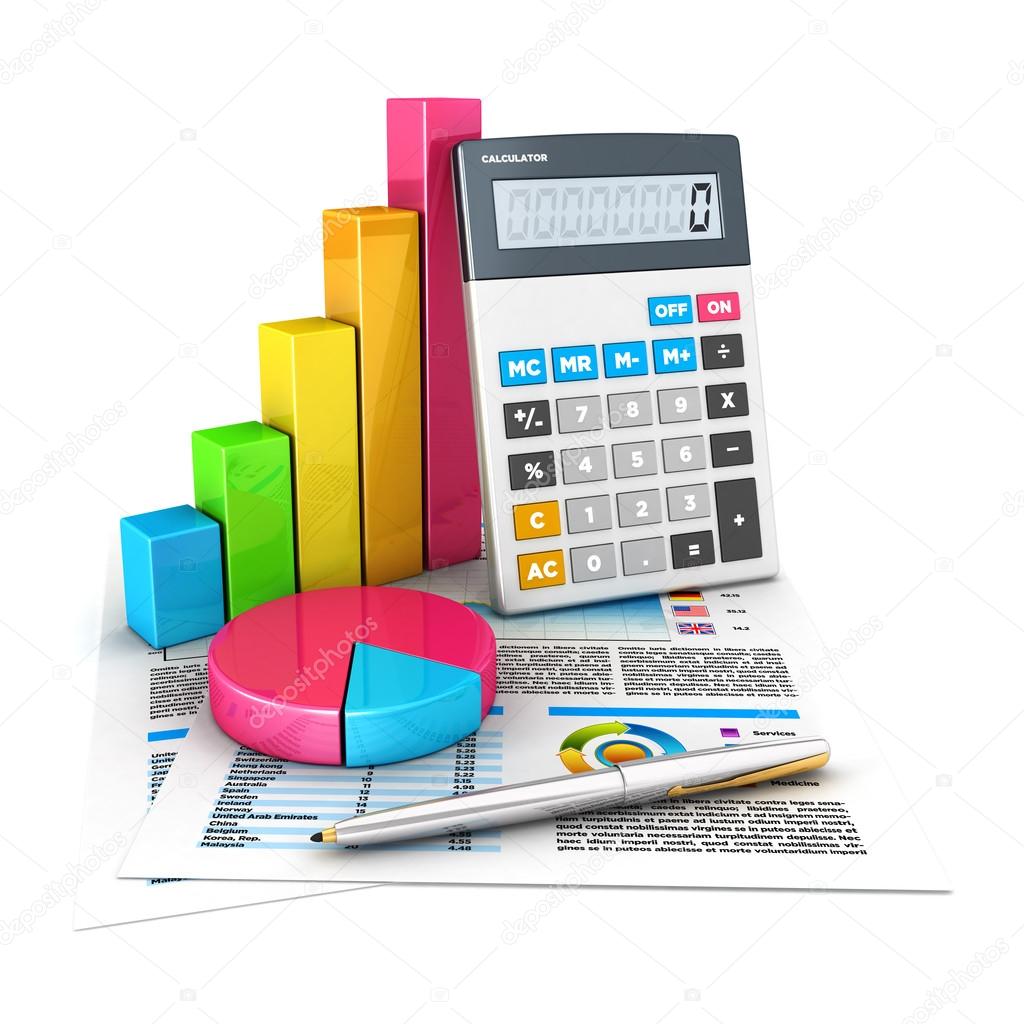 Контактная информация
Управление финансов
 Администрации Томского района
График работы: 
с 8-00 до 17-00, 
перерыв с 12-30 до 13-30.
Адрес: г. Томск,  пр. Фрунзе 59 «а»
Тел. 44-23-66, факс  44-23-70
Адрес электронной почты:
reception@regtom.ru